The English Household & Family1500-1800
Session Two
Upstairs and Backstairs
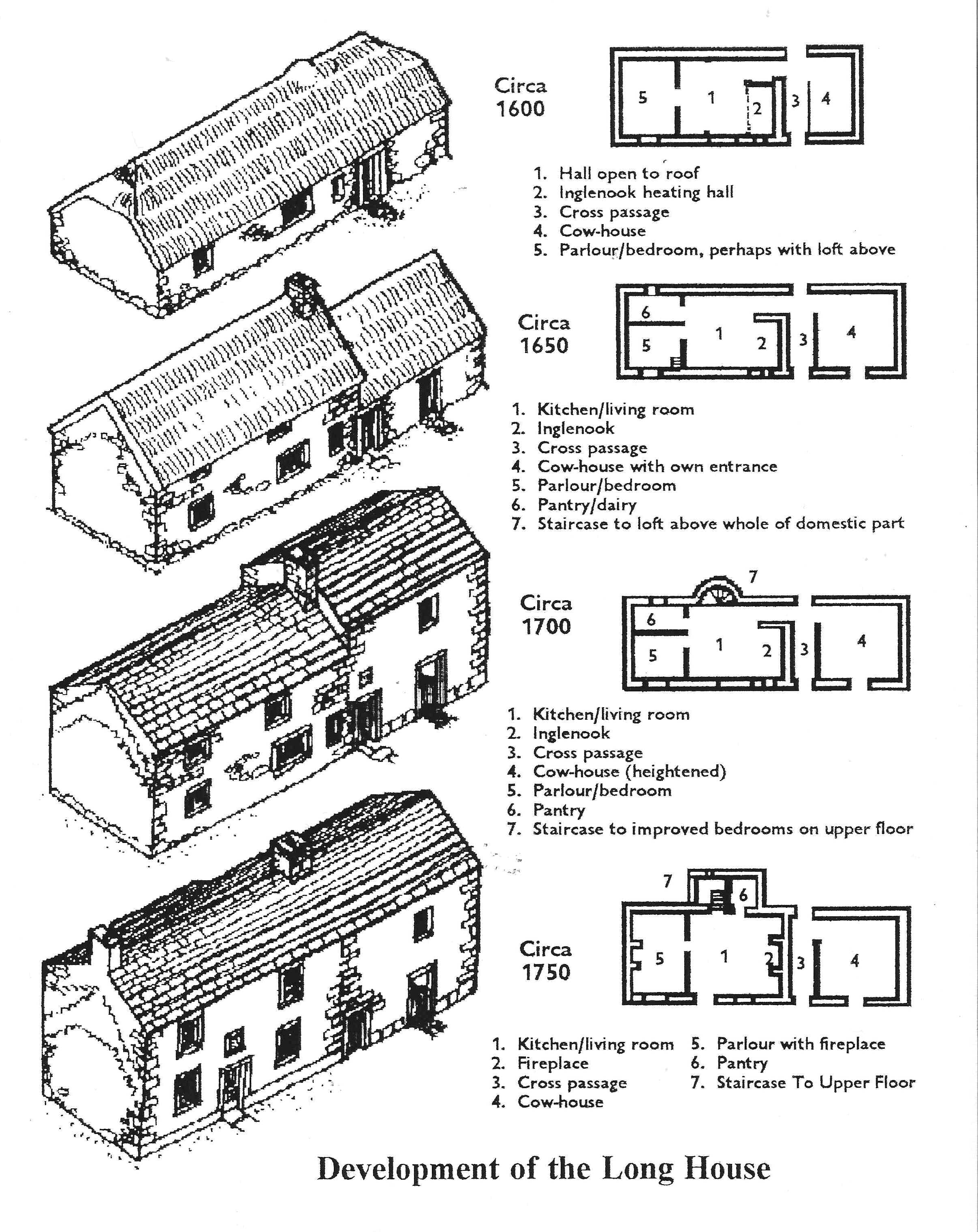 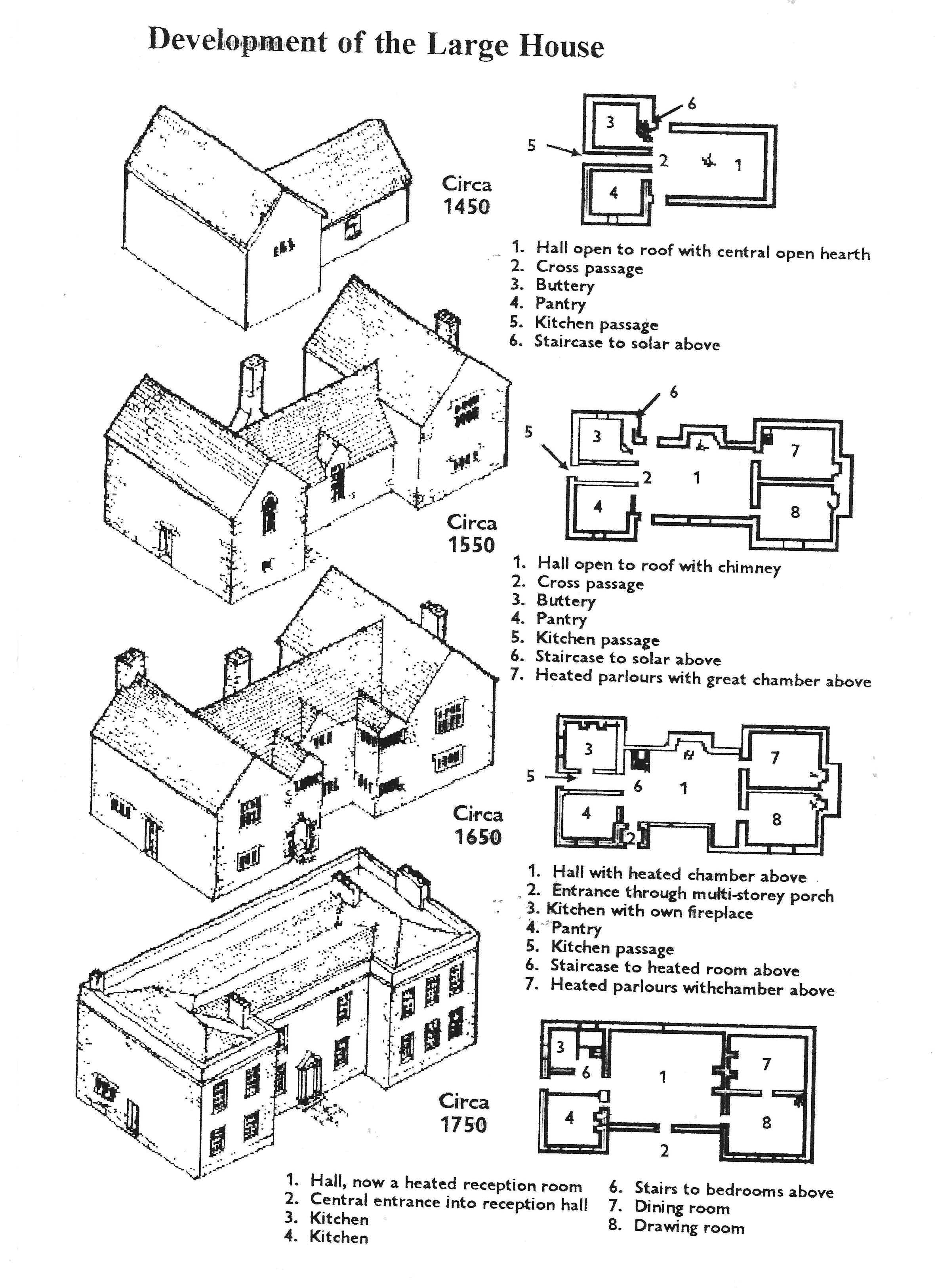 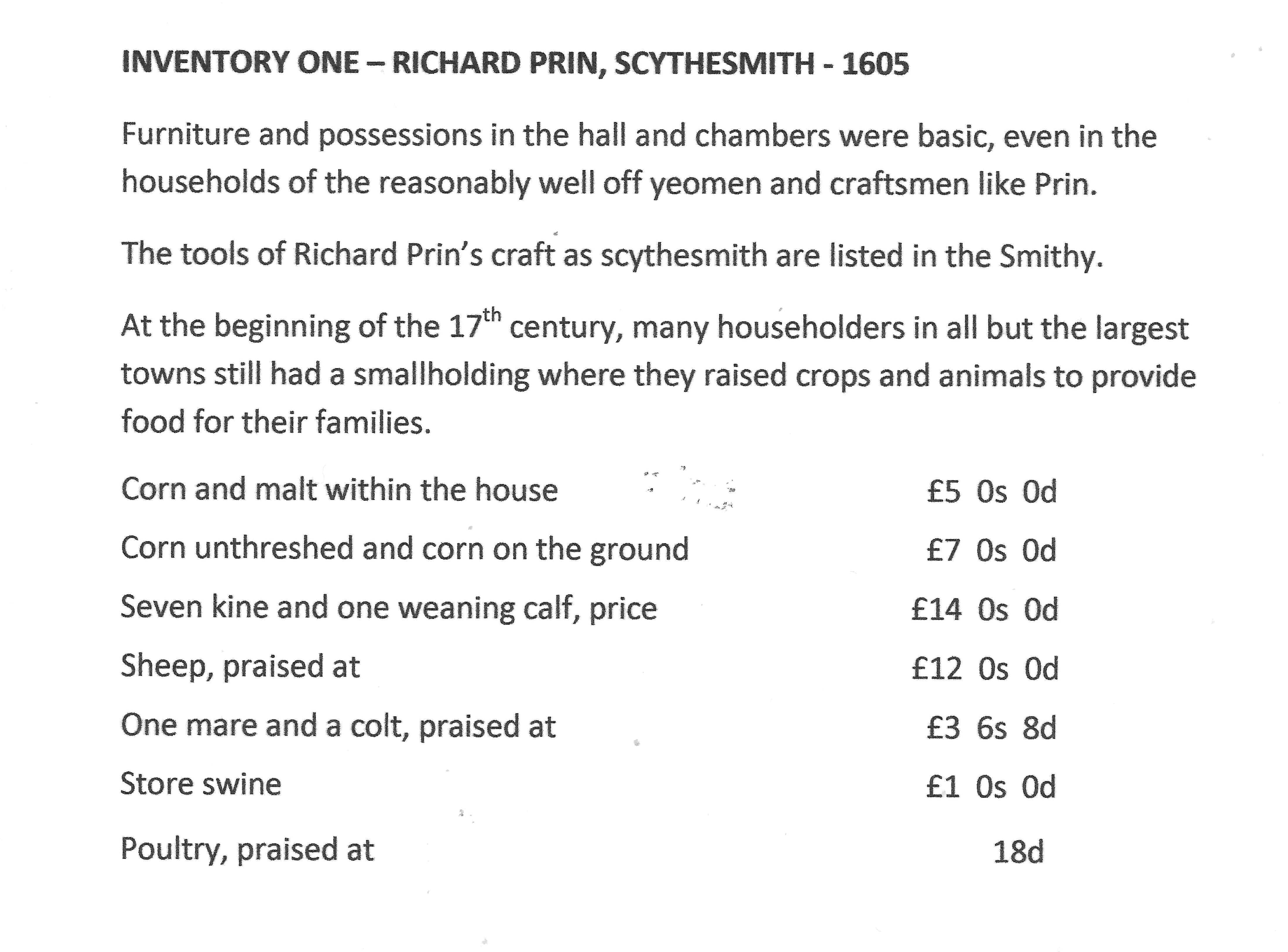 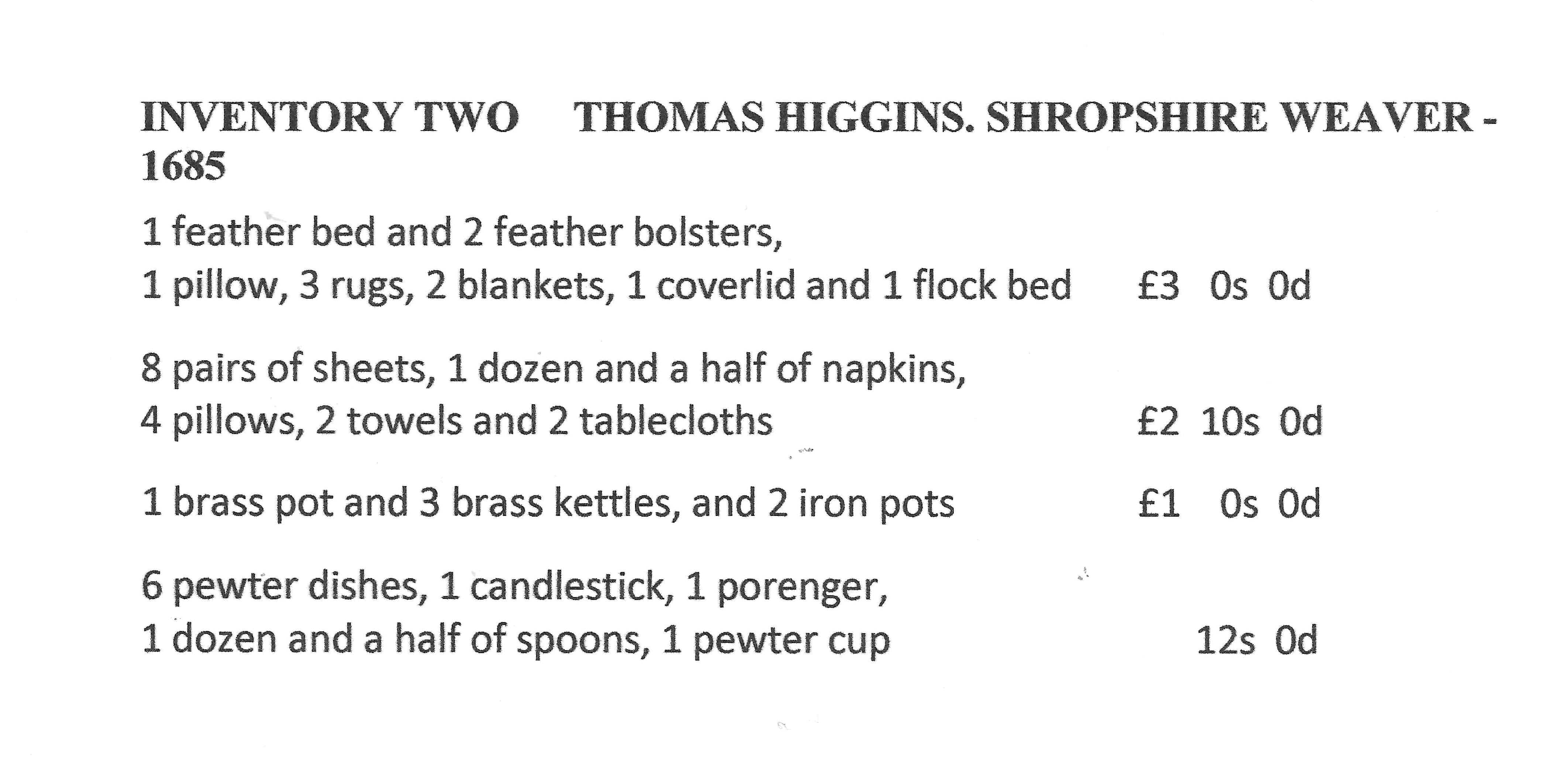 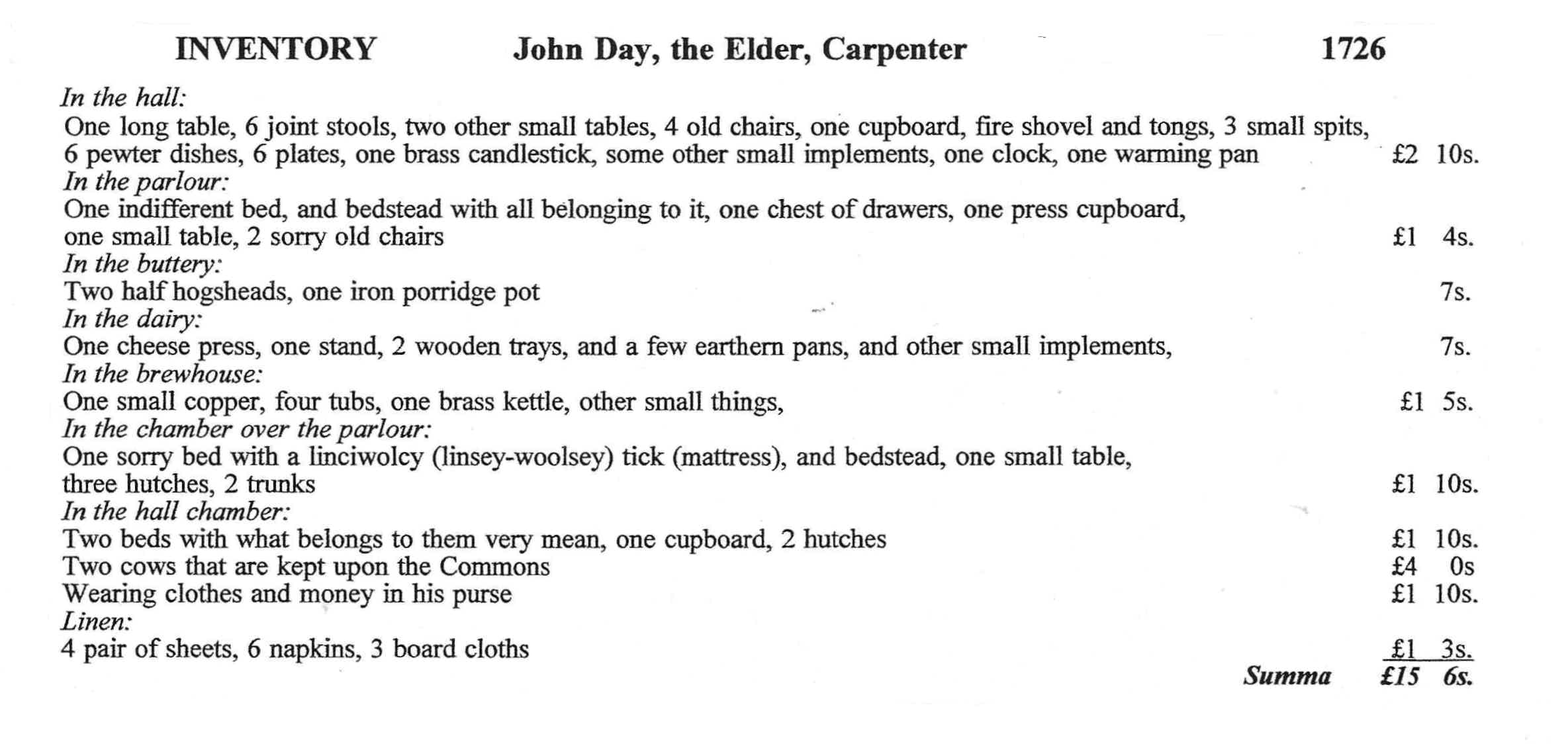 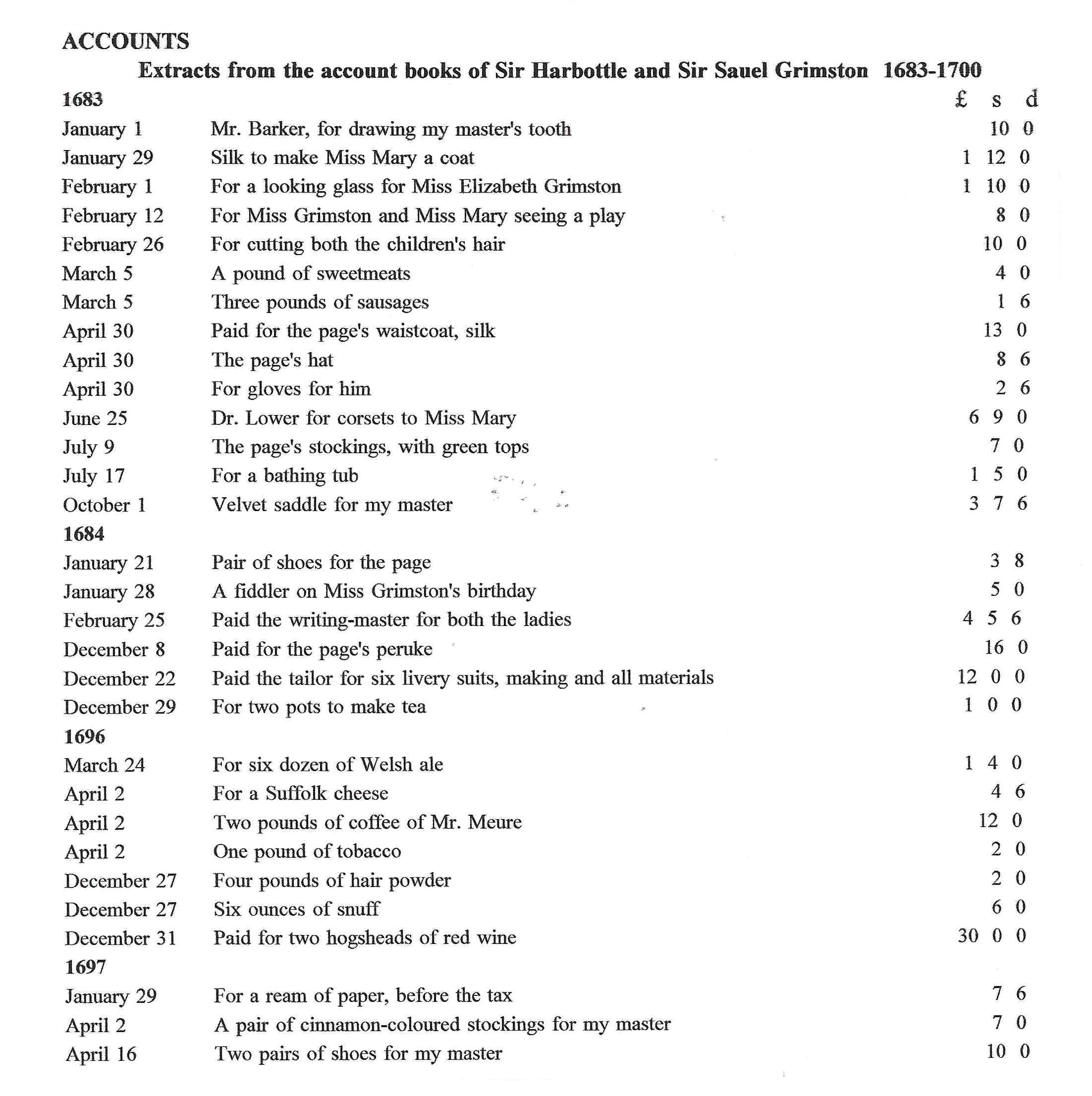 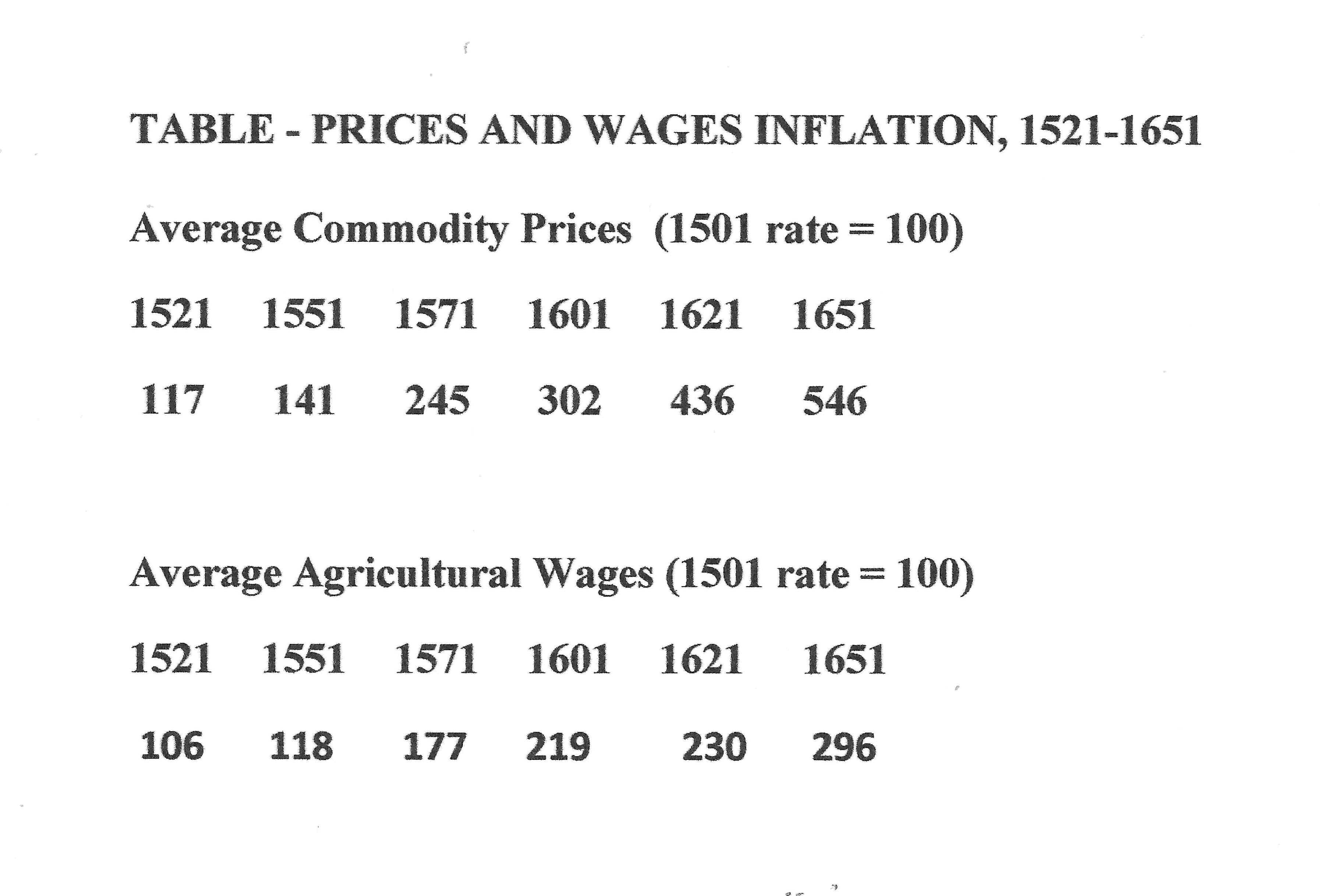 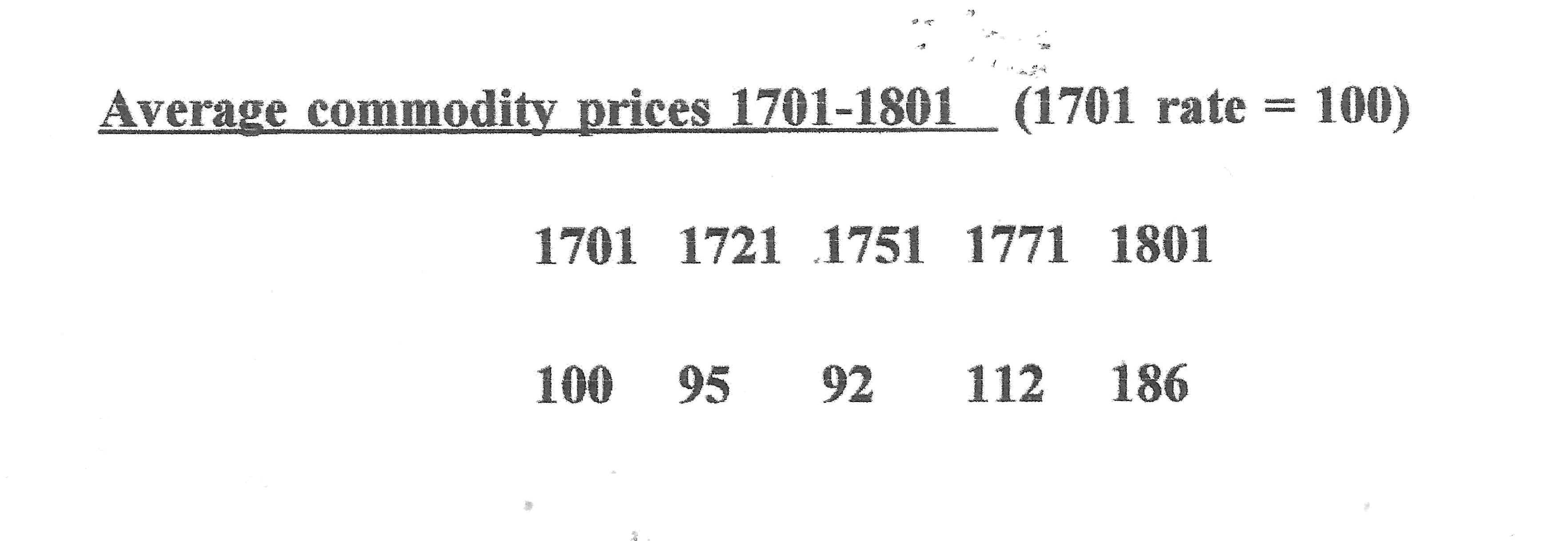 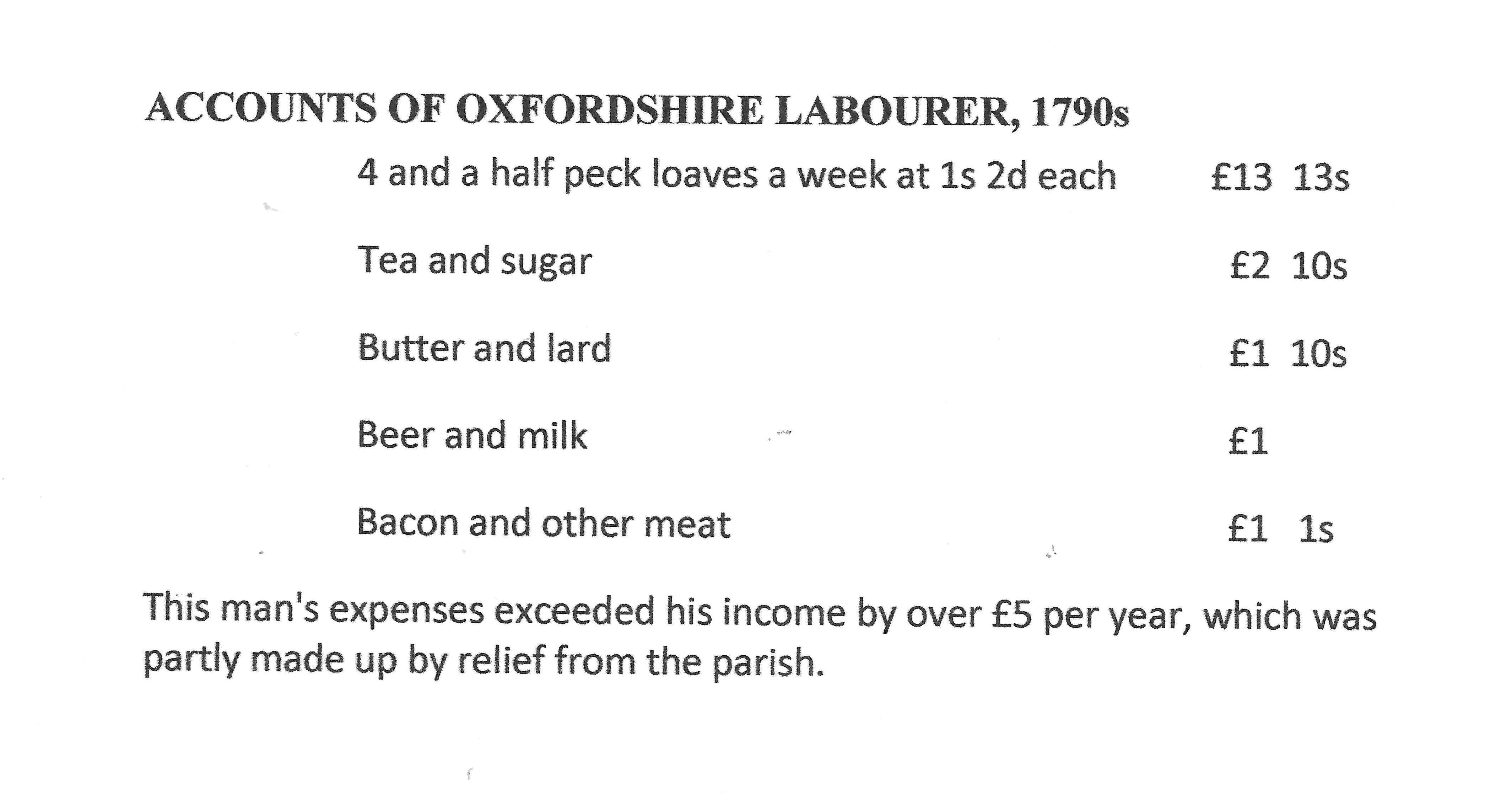 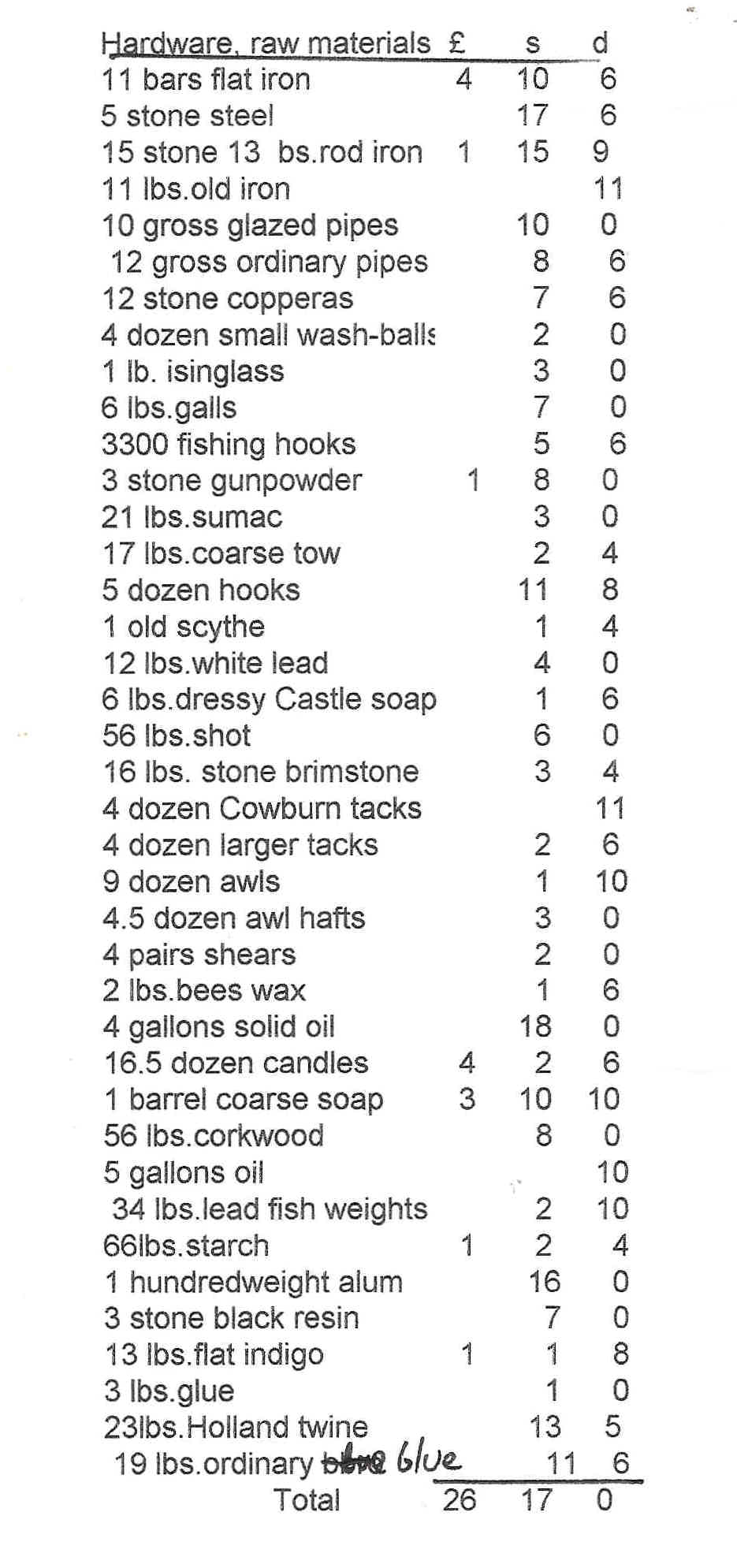 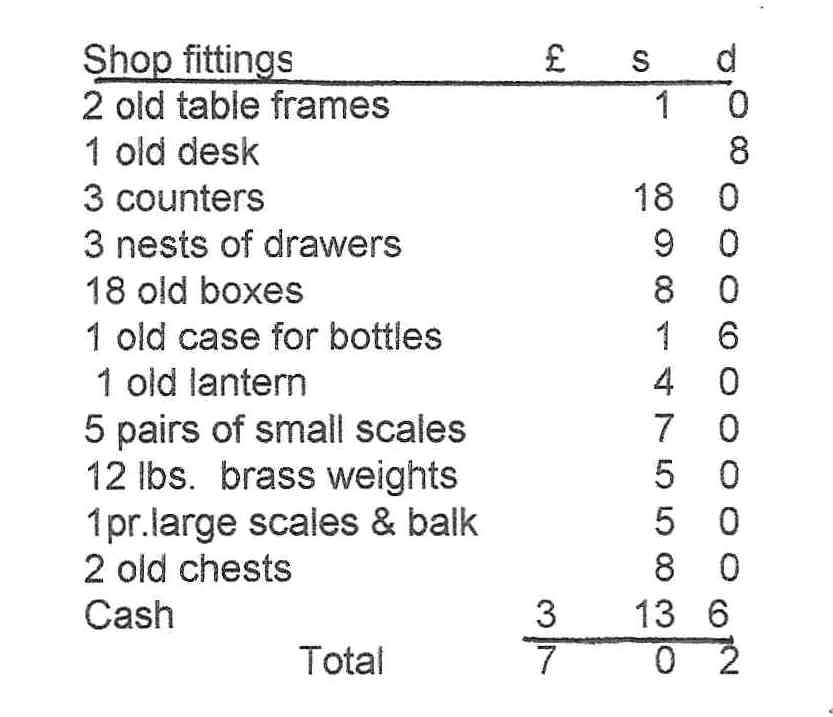 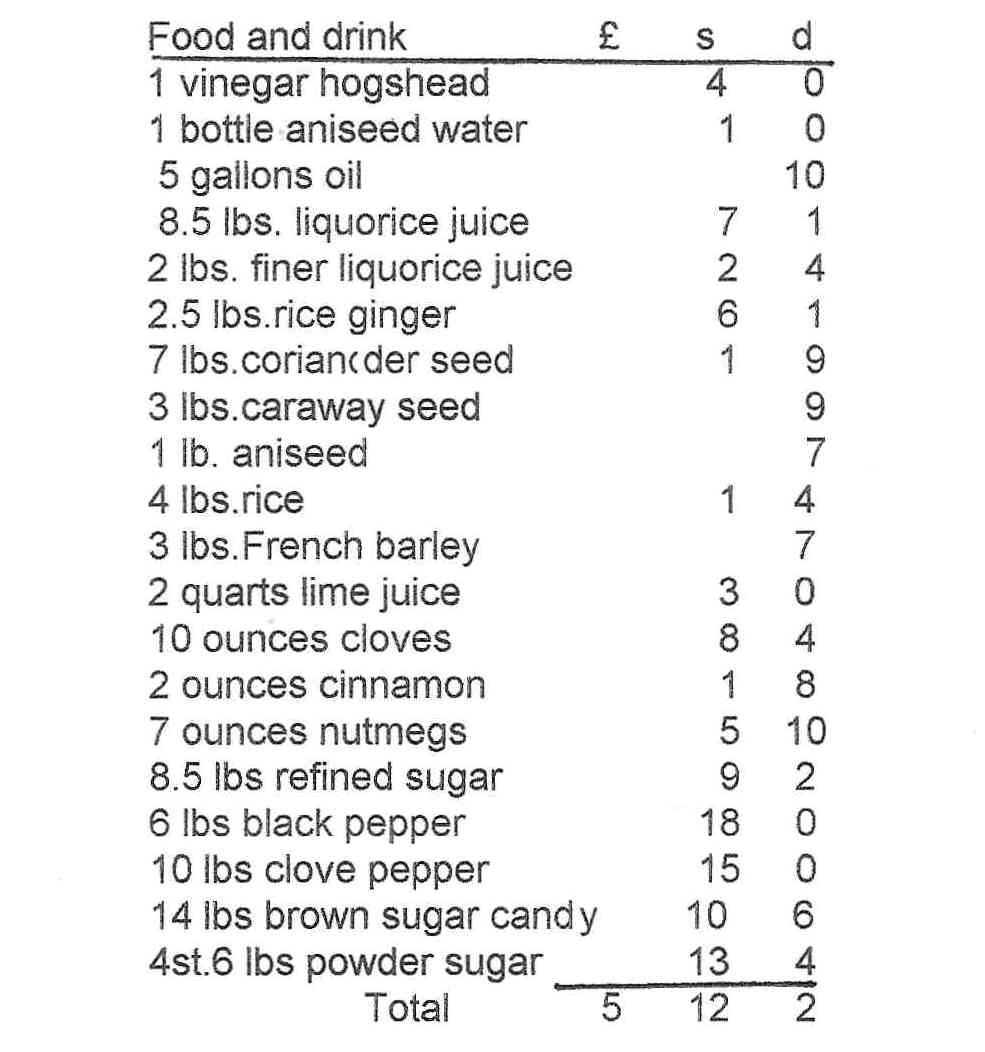 Inventory of a Berwick Merchant, 1712
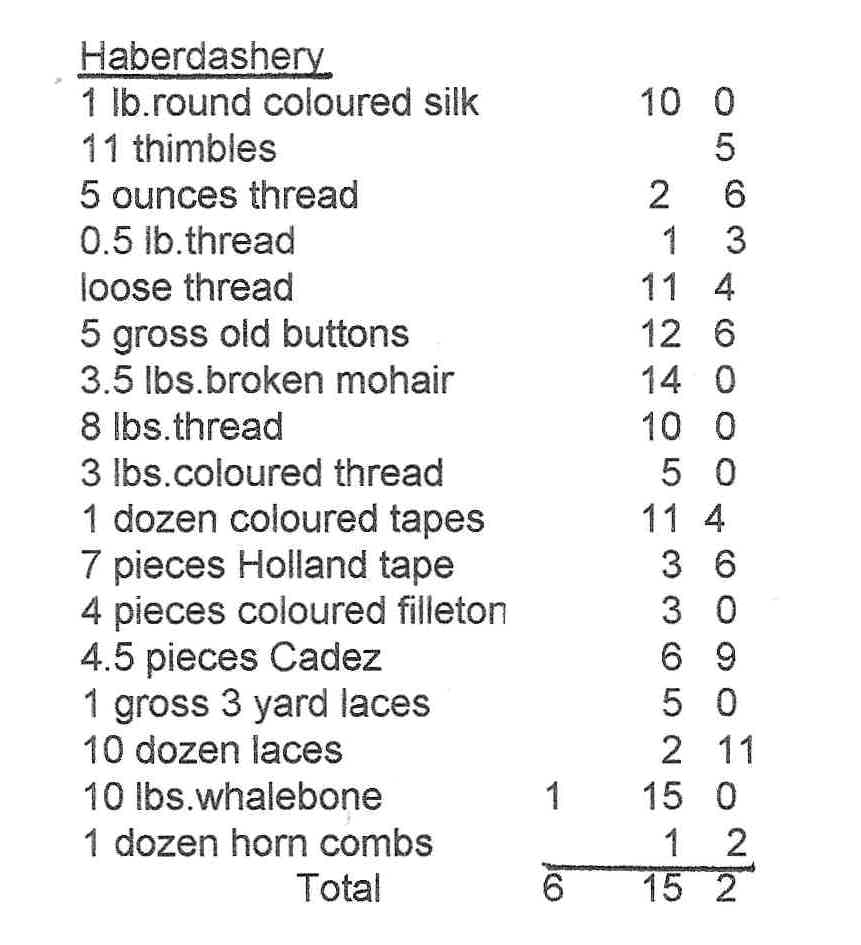 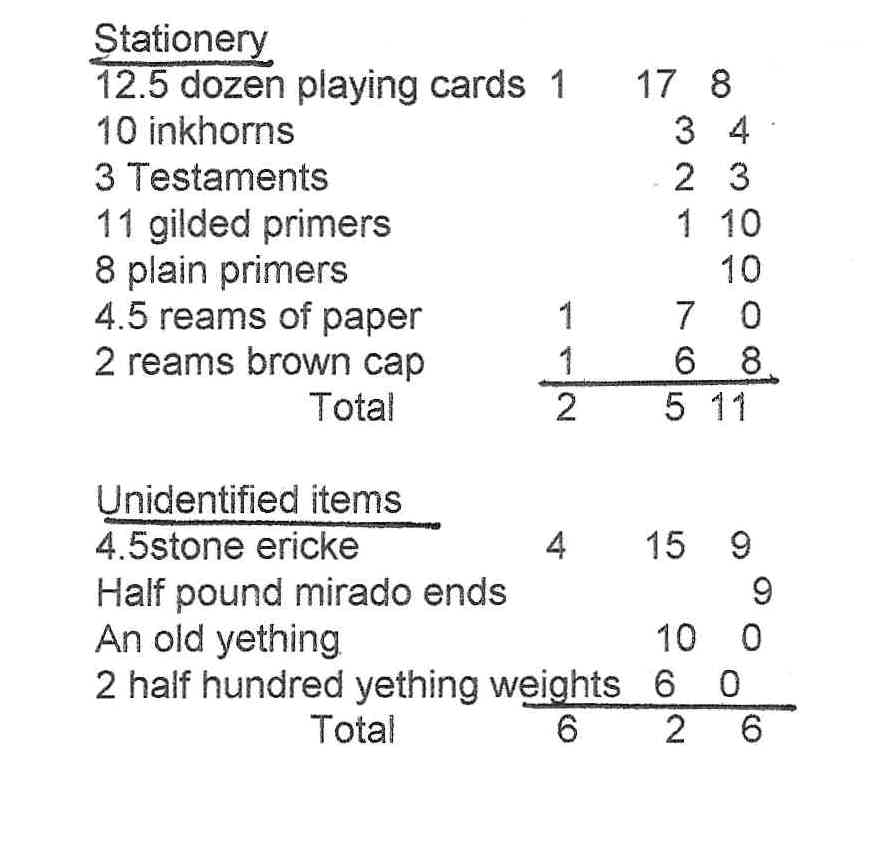